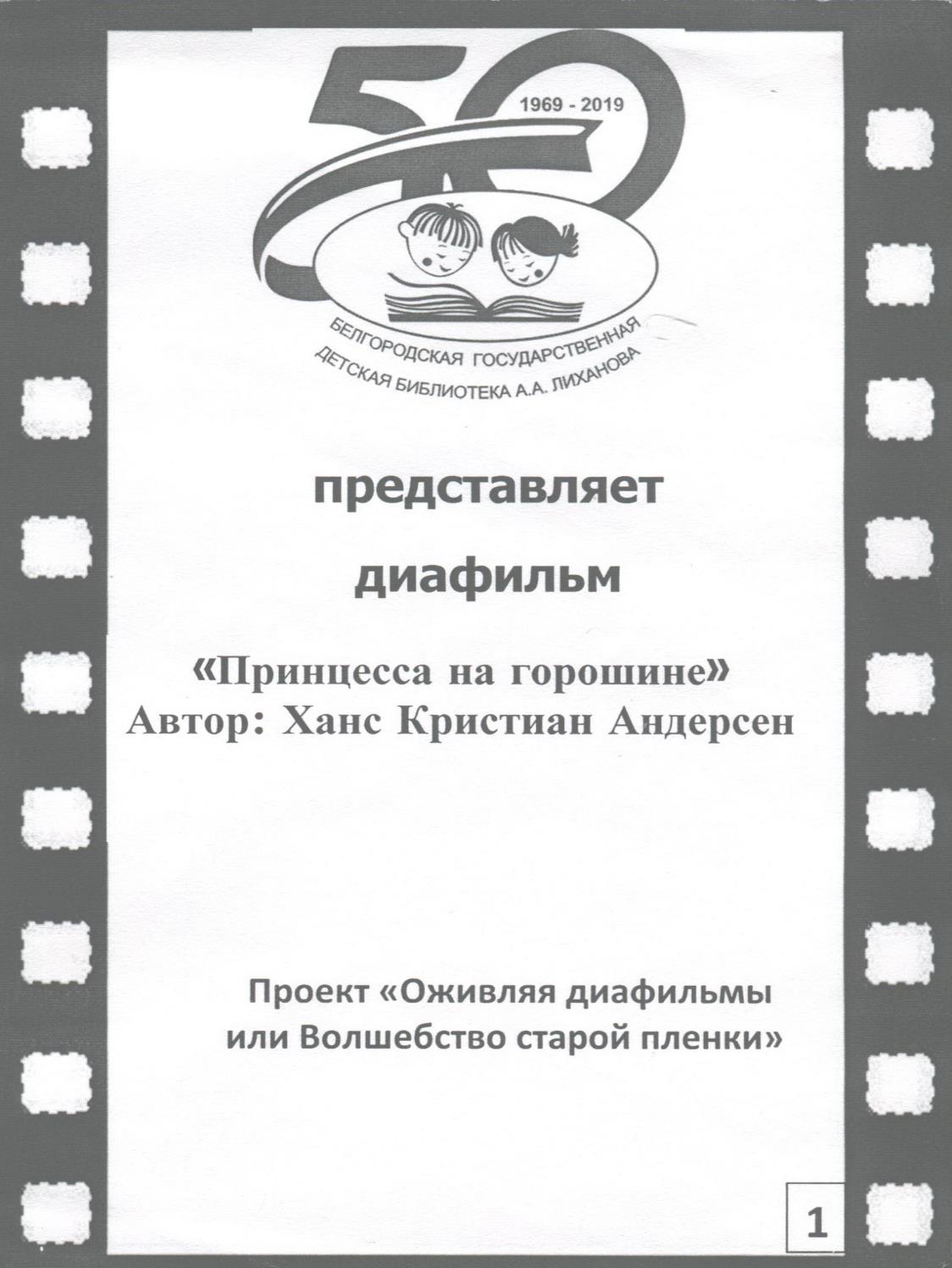 АВТОРЫ  рисованного диафильма: 
ЧИТАТЕЛИ 
ГКУК «Белгородская государственная библиотека А.А.Лиханова»
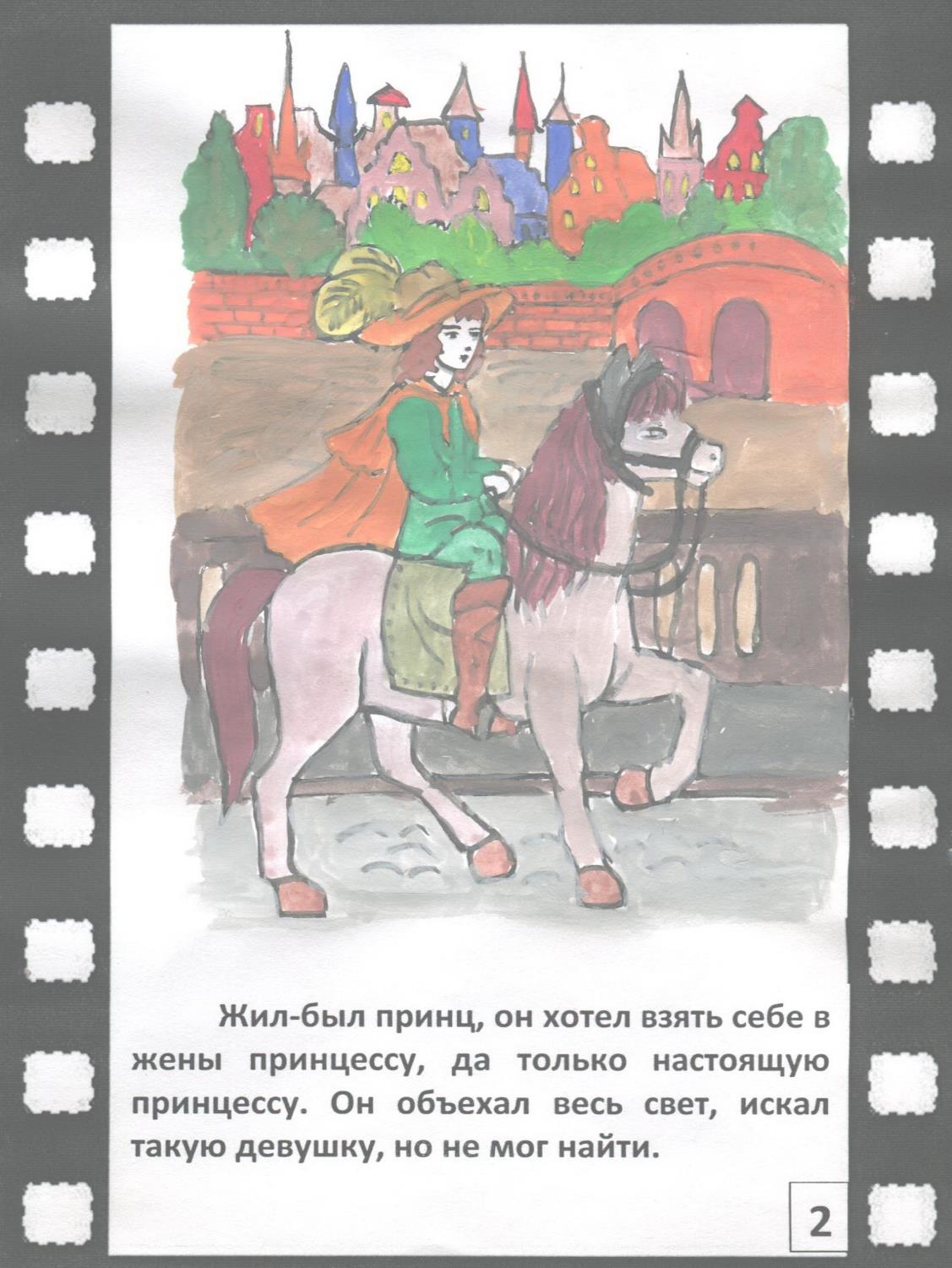 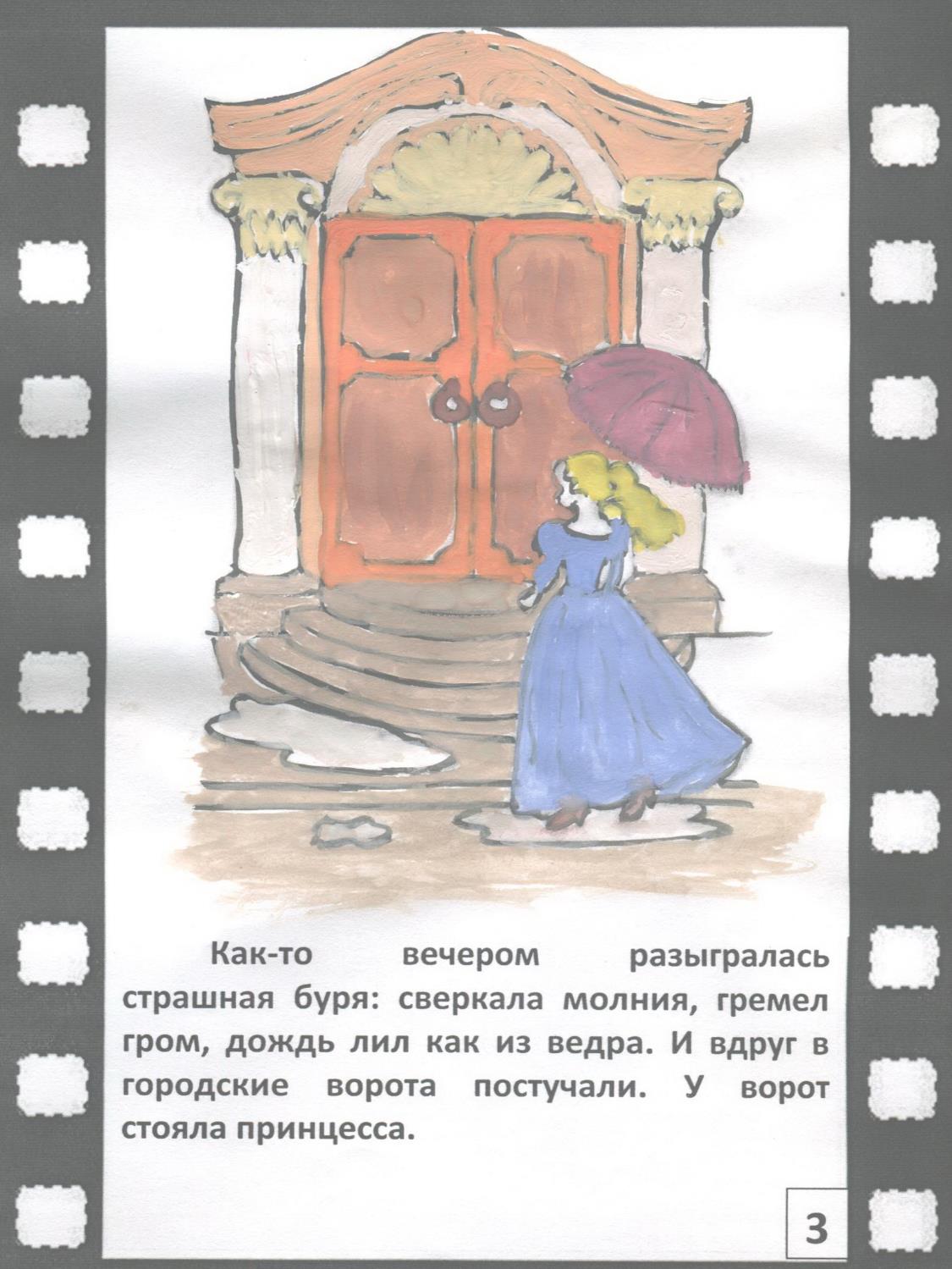 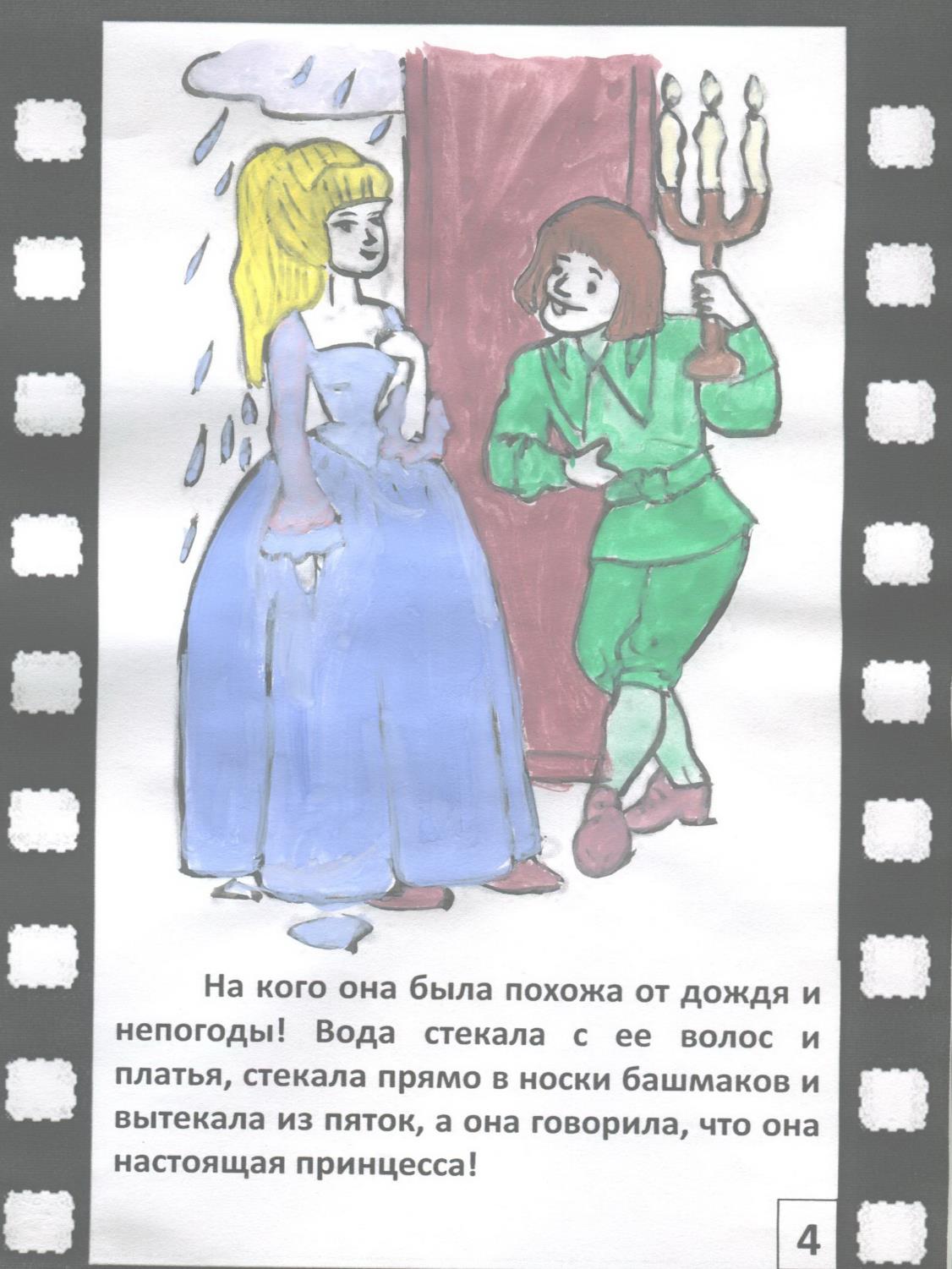 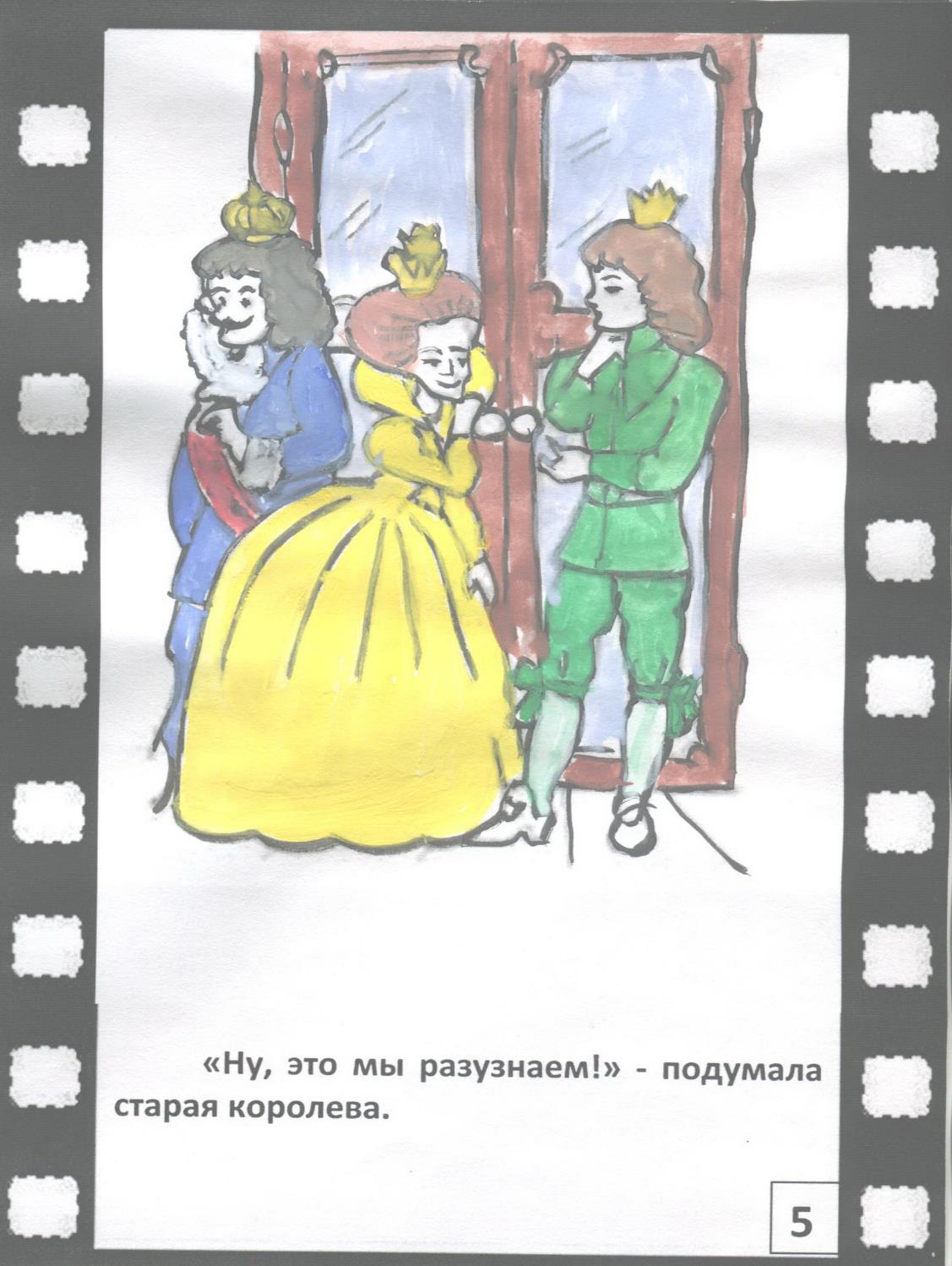 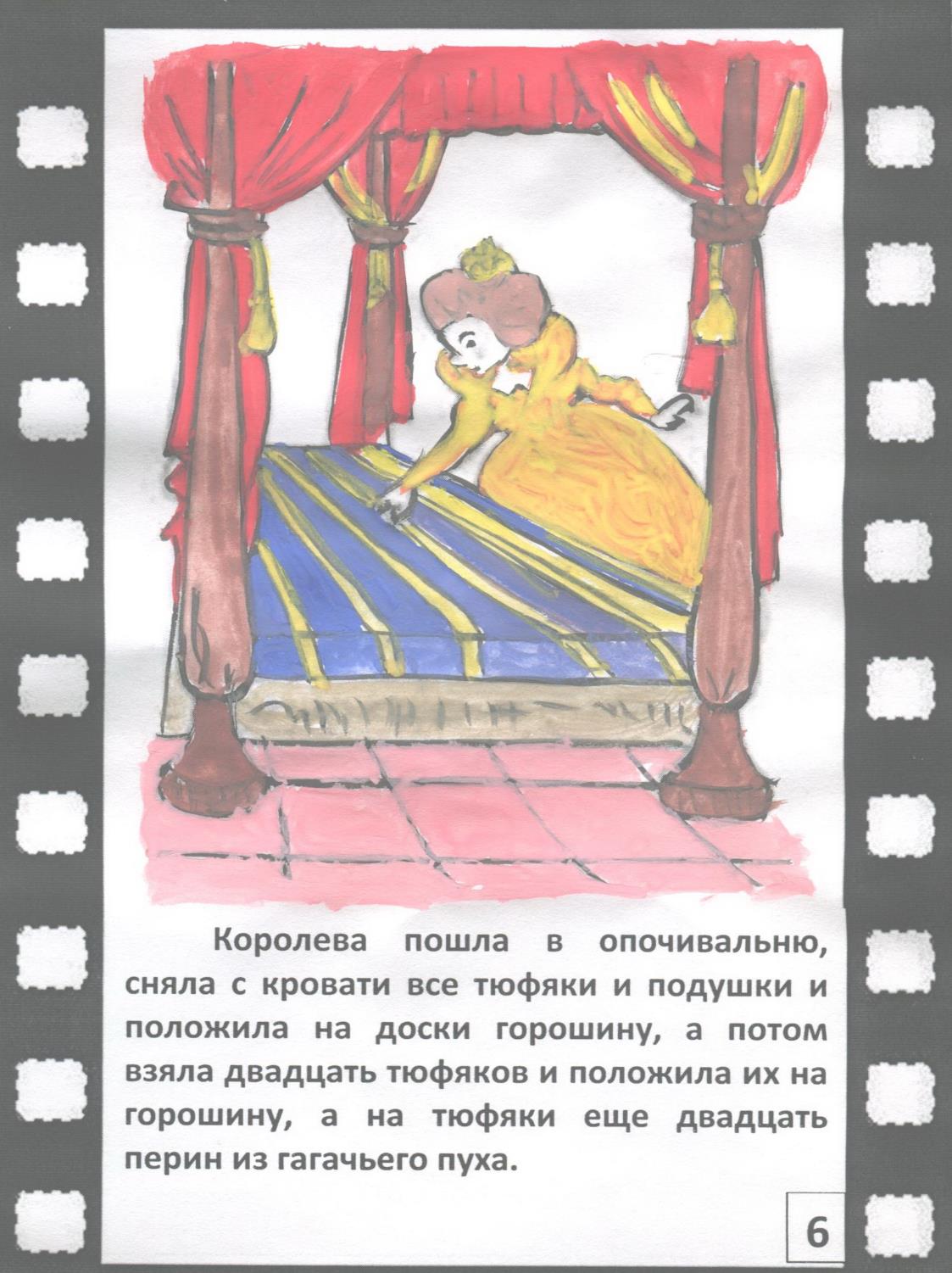 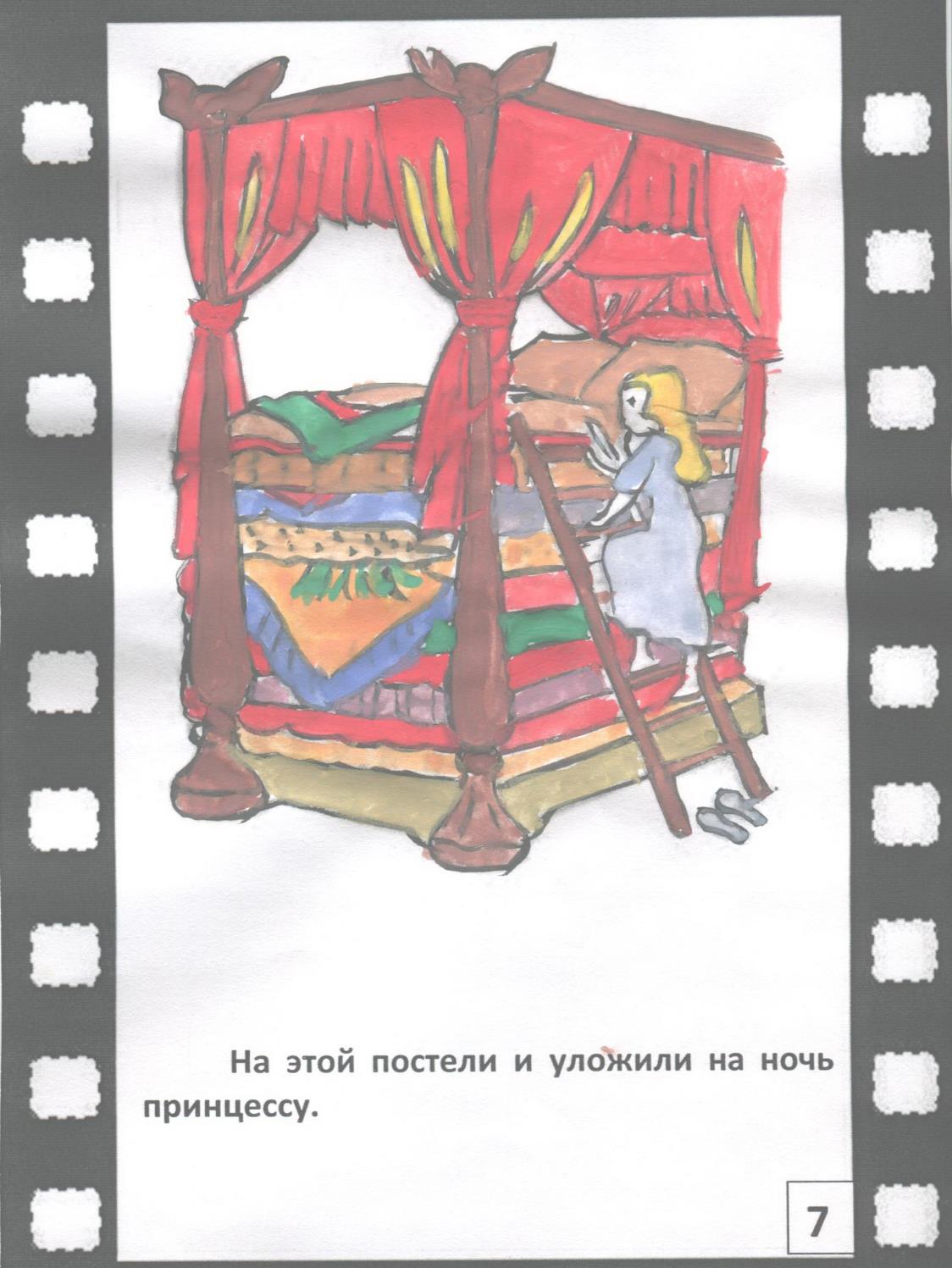 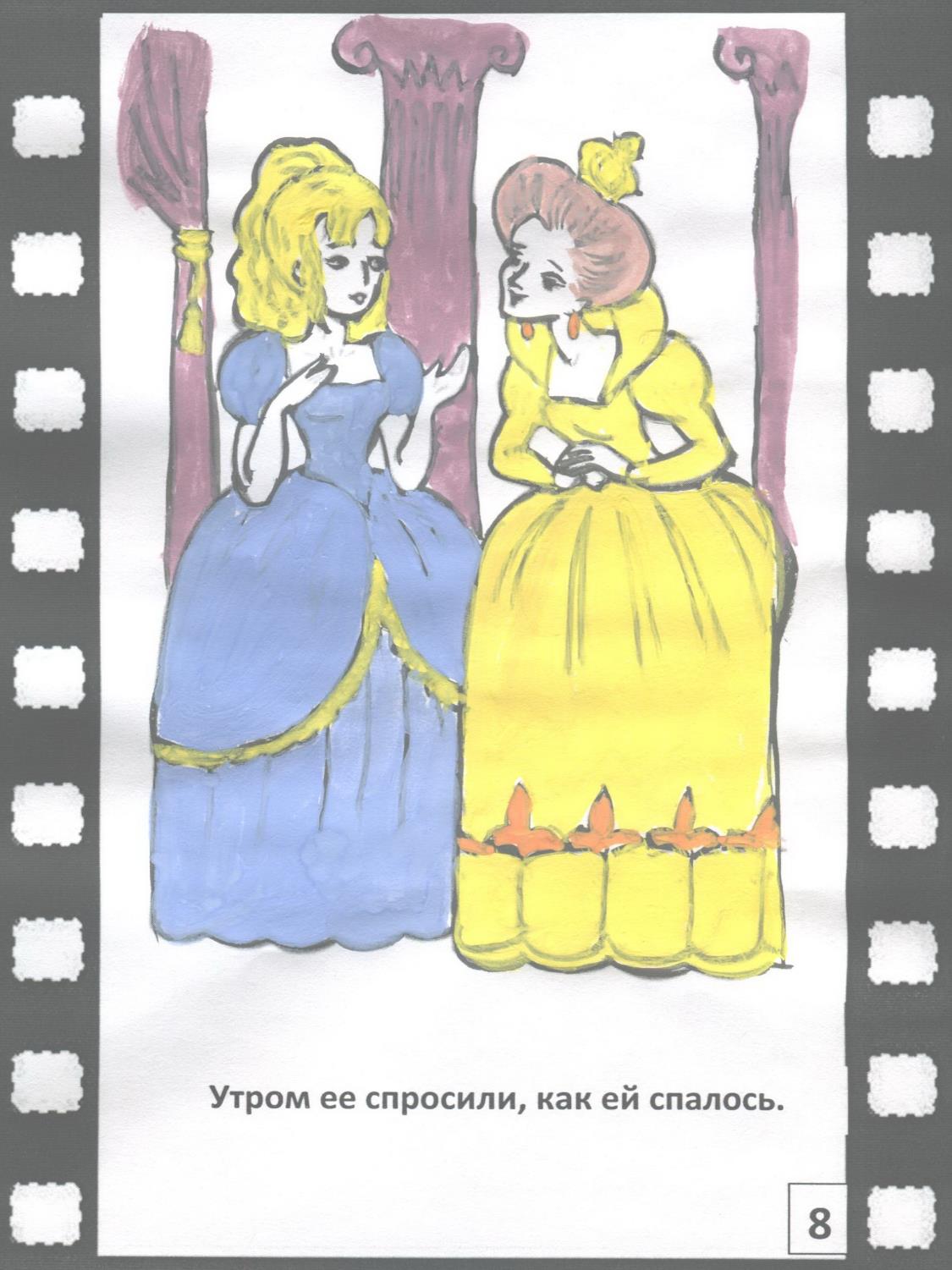 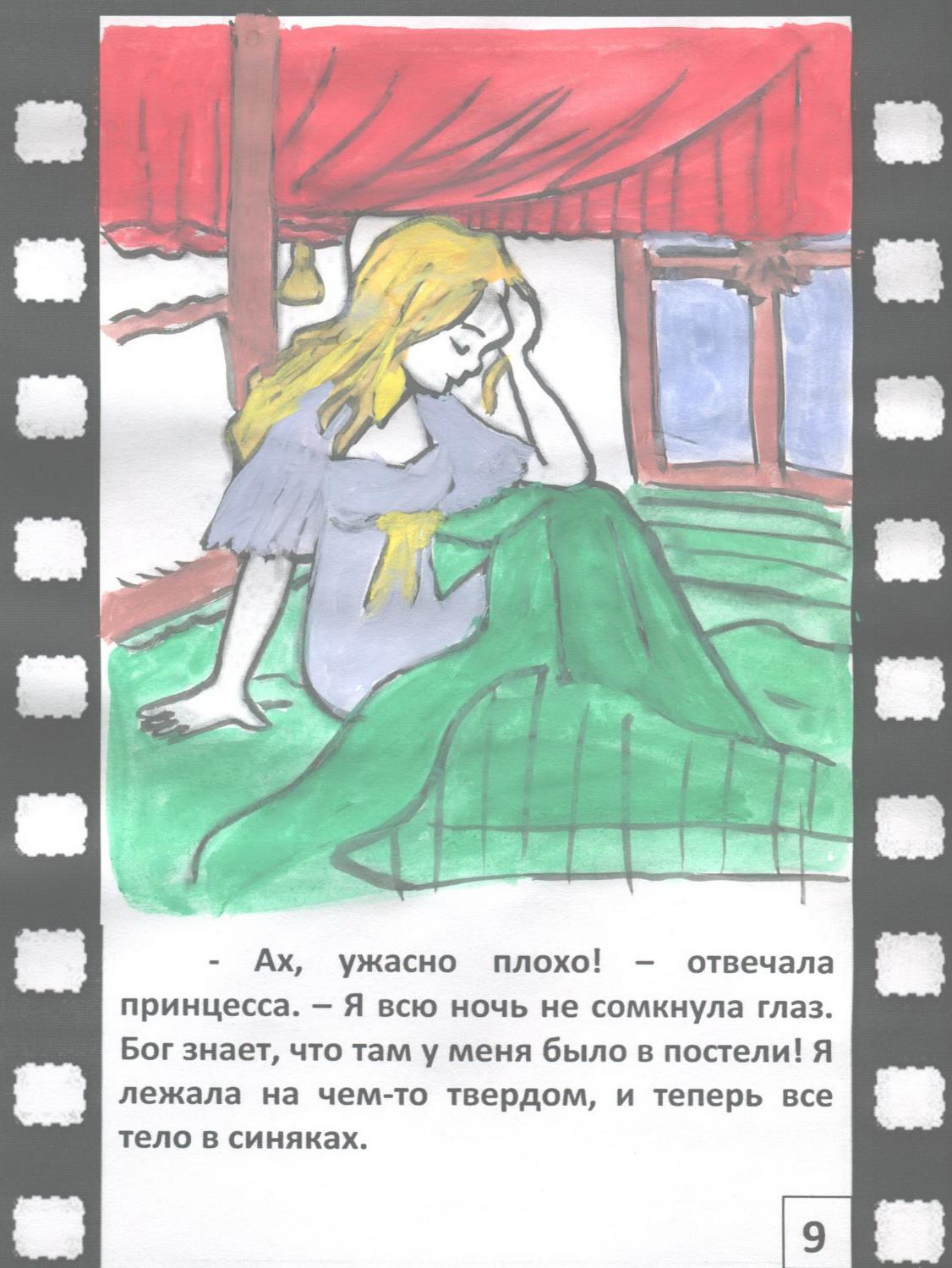 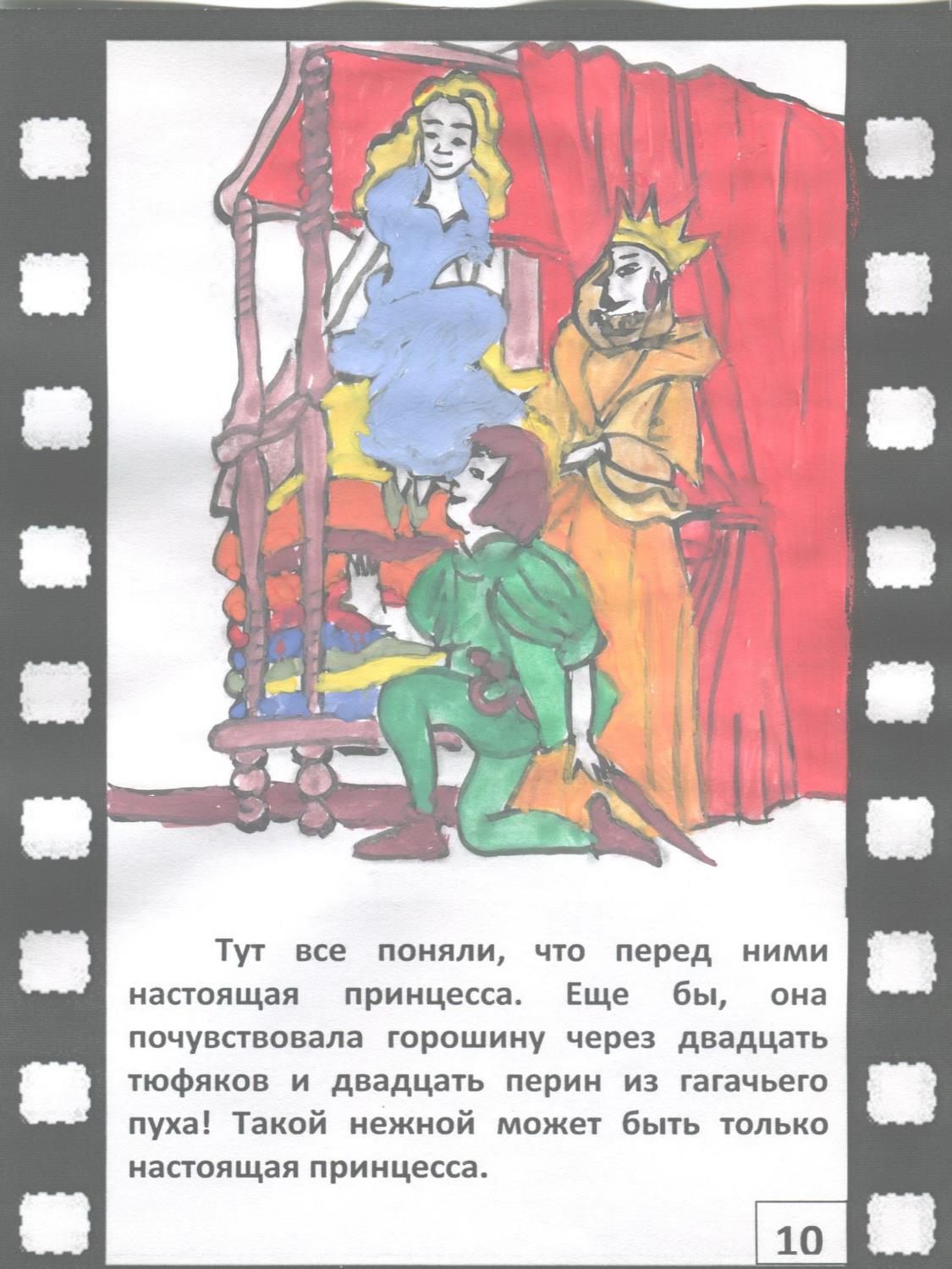 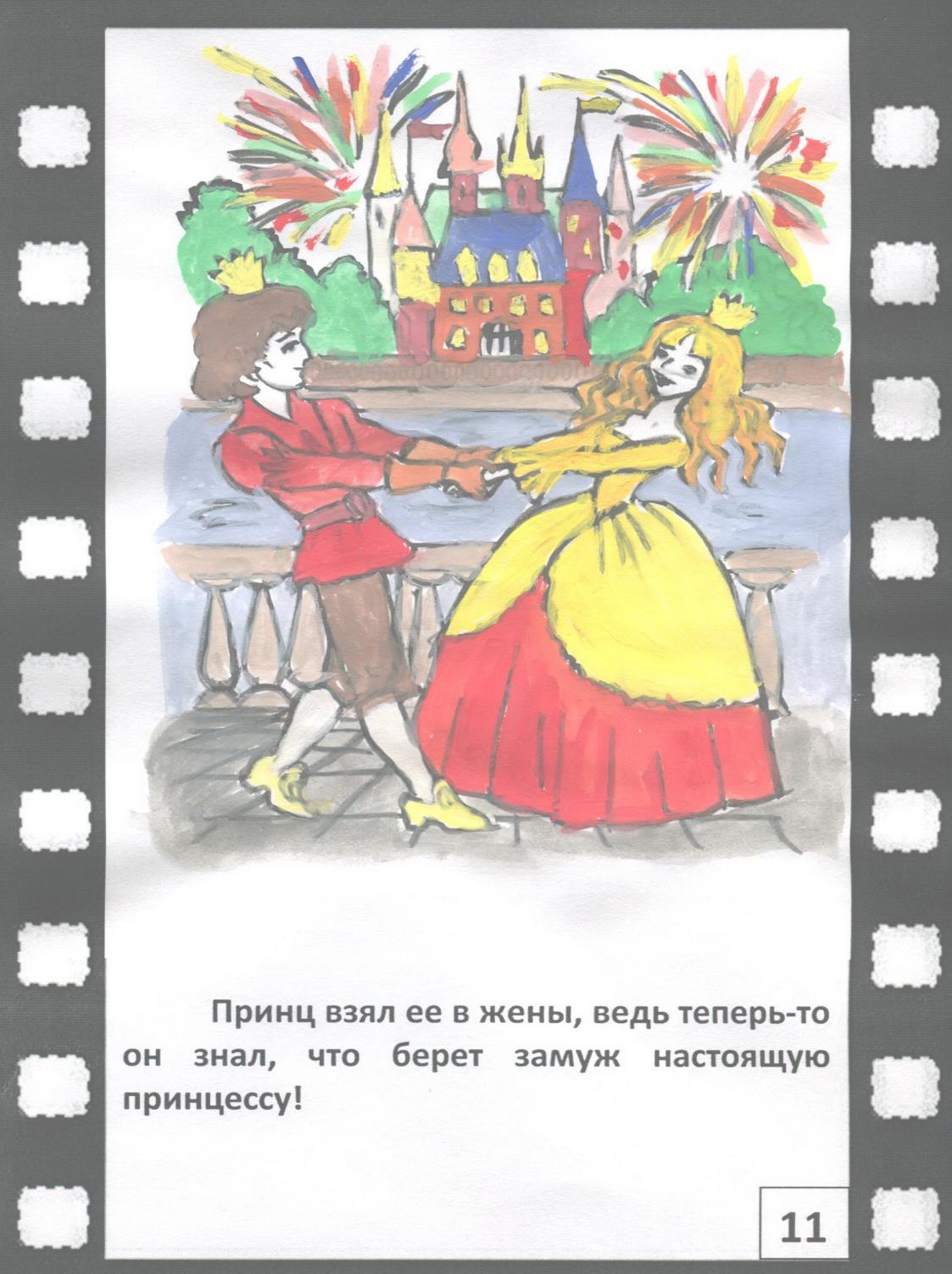 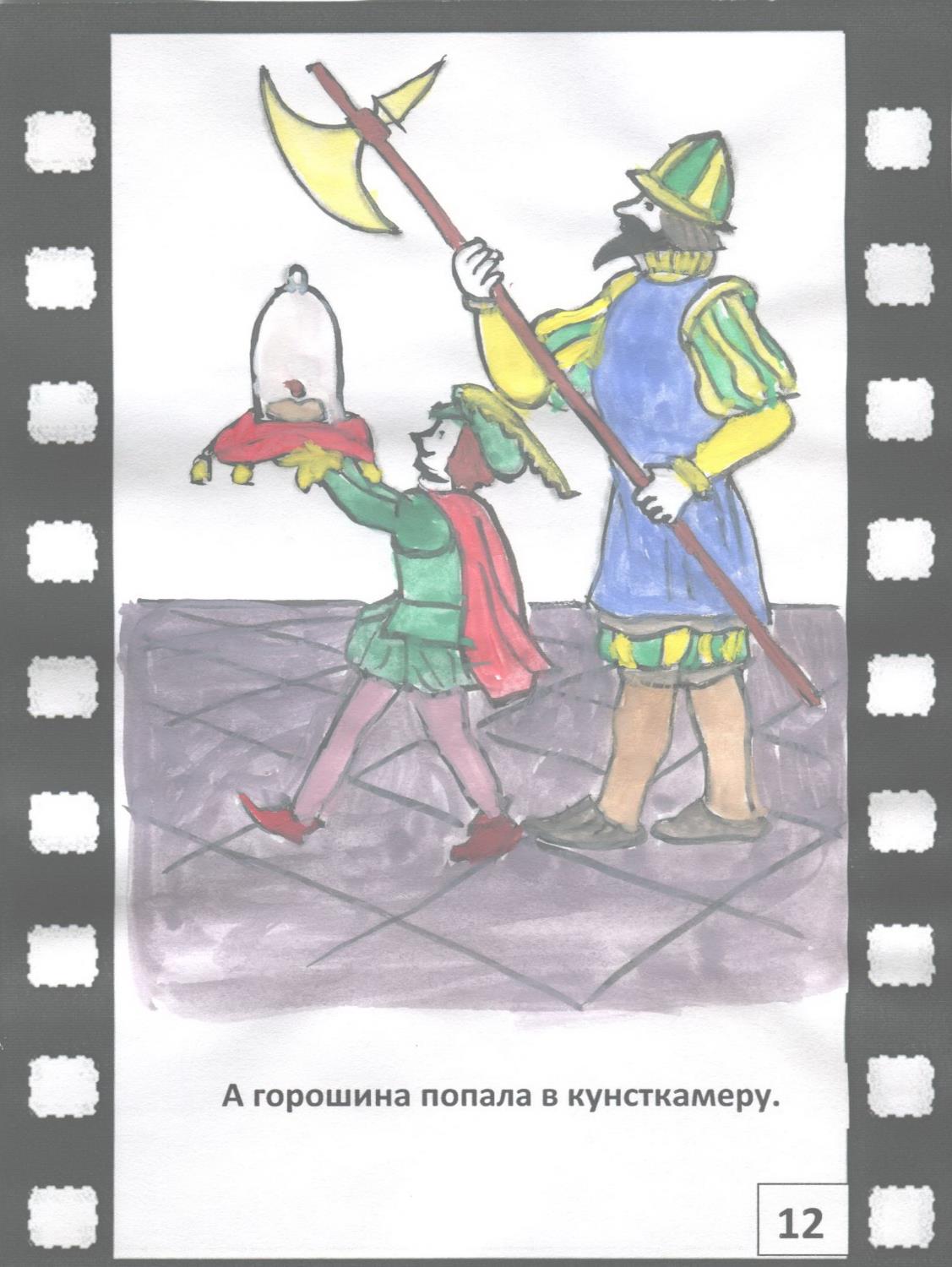 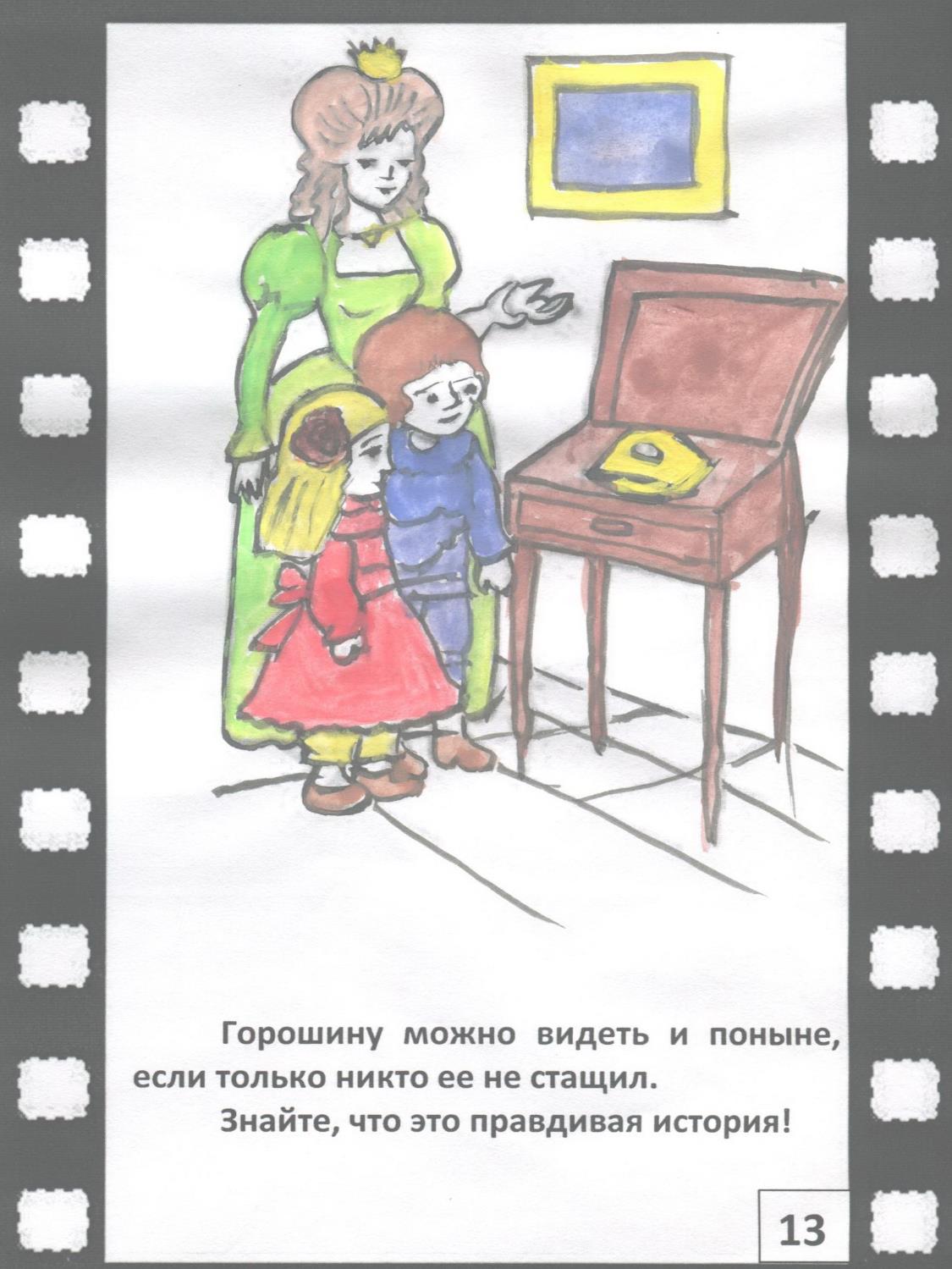 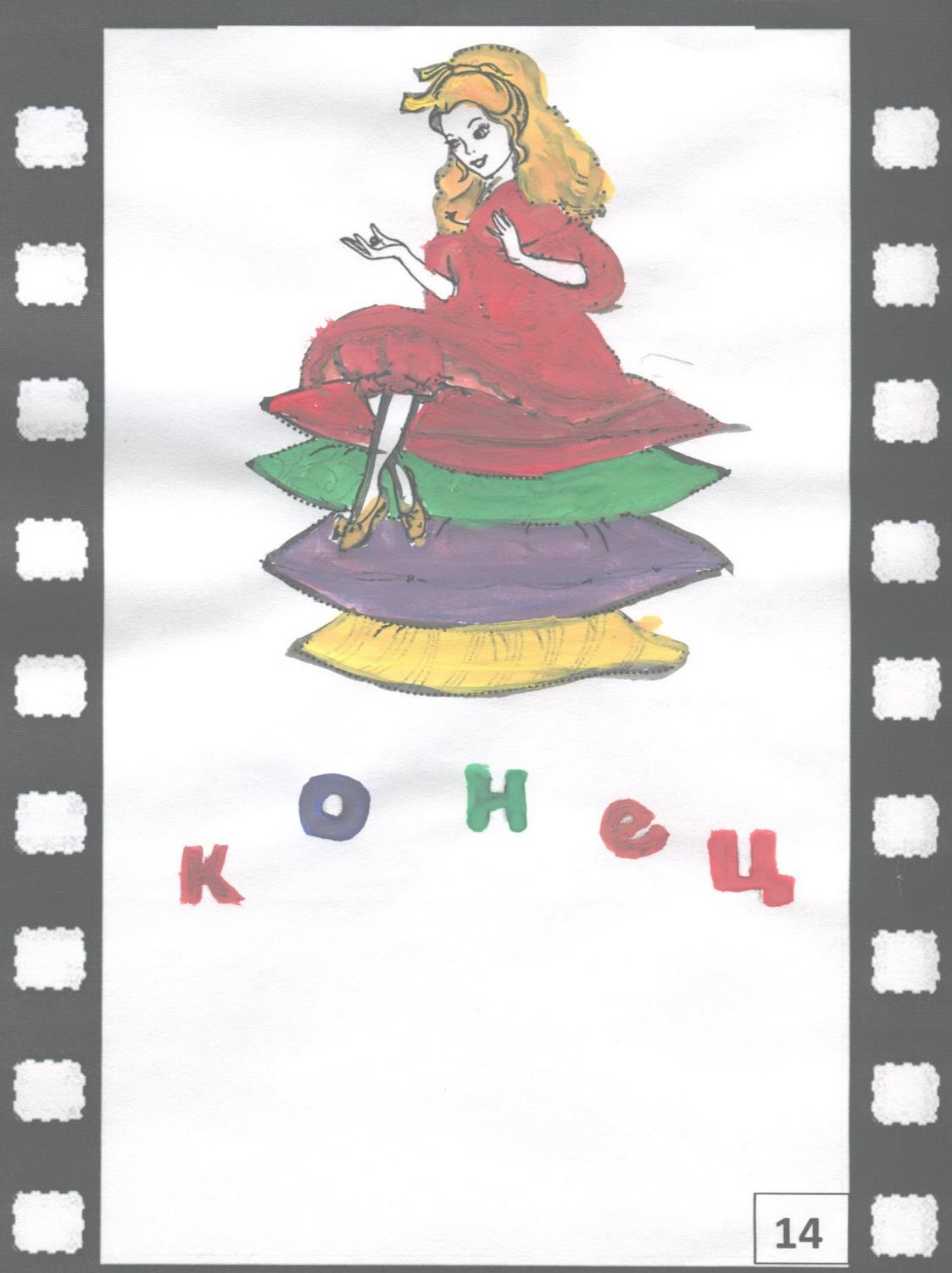